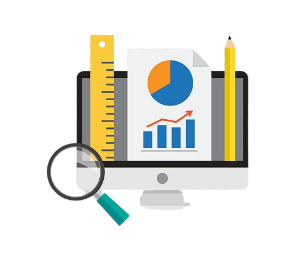 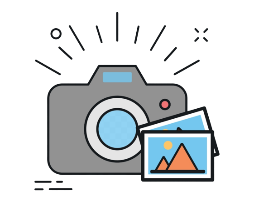 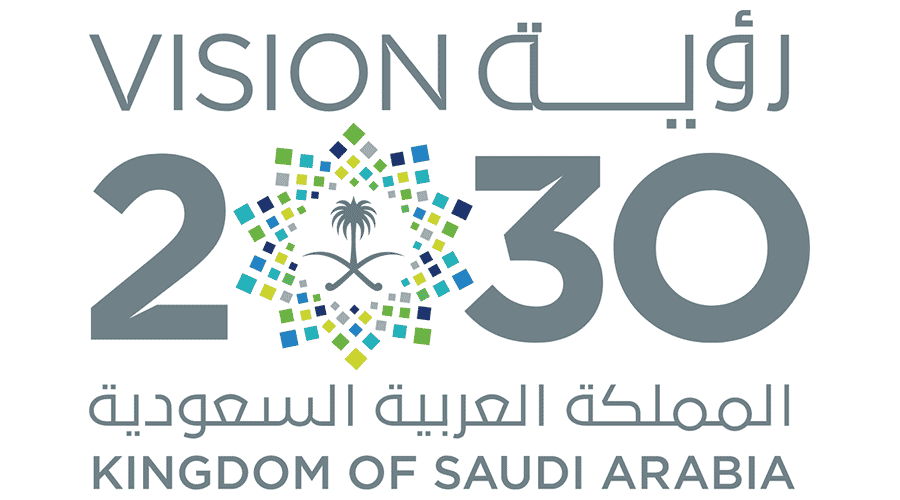 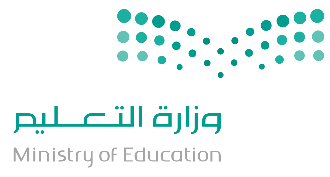 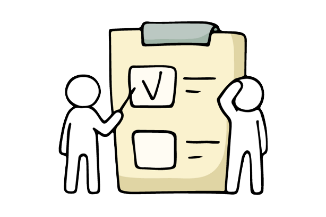 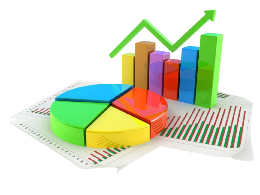 الوحدة الأولى : مستندات الأعمال
الدرس  الأول : الكتابة في مستندات الأعمال
ــــــــــــــــــــــــــــــــــــــــــــــــــــــــــــــــــــــــــــــــــــــــــــــــــــــــــــــــــــــــــــــــــــــــــــــــــــــــــــــــــــــــــــــــــــــــــــــــــــــــــــــــــــــــــــــ
الأنواع المختلفة من المستندات و التقارير التي تستخدمها الشركات أو المؤسسات لتنفيذ تعليماتها هي ؟؟
......................................................................................................................  
ـــــــــــــــــــــــــــــــــــــــــــــــــــــــــــــــــــــــــــــــــــــــــــــــــــــــــــــــــــــــــــــــــــــــــــــــــــــــــــــــــــــــ
استنتجي أنواع البيانات التي يتم عرضها في تقارير الأعمال من خلال الصور
.....................................................                                                ...................................................................                                                   ............................................................                                                 ........................................................



ــــــــــــــــــــــــــــــــــــــــــــــــــــــــــــــــــــــــــــــــــــــــــــــــــــــــــــــــــــــــــــــــــــــــــــــــــــــــــــــــــــــــــــــــــــــــــــــــــــــــــــــــــــــــــــــــــــــــــــــــــــــــــــــــــــــــــــــــــــــــــــ
صنفي العبارات التالية  ،،  هل تُستخدم في الصيغة الرسمية أو غير الرسمية !!
مرحبا كيف حالك؟
شكراً
نقدم لكم أطيب التحايا
شكراً جزيلاً
............................................................................                           .....................................................................                                  ........................................................................                              ..............................................................................
أ/اريج العنزي